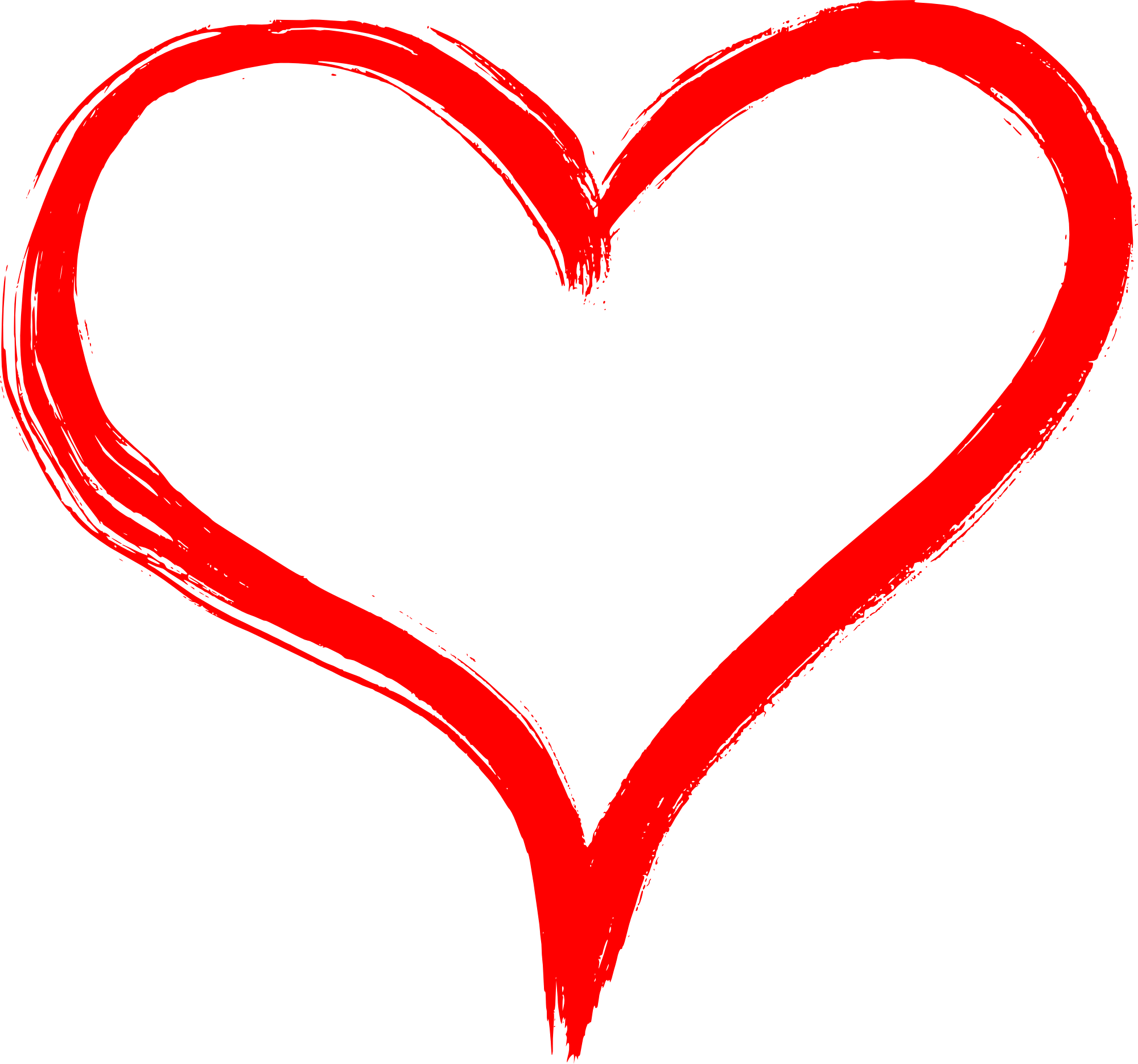 Вкусные традиции нашей семьи
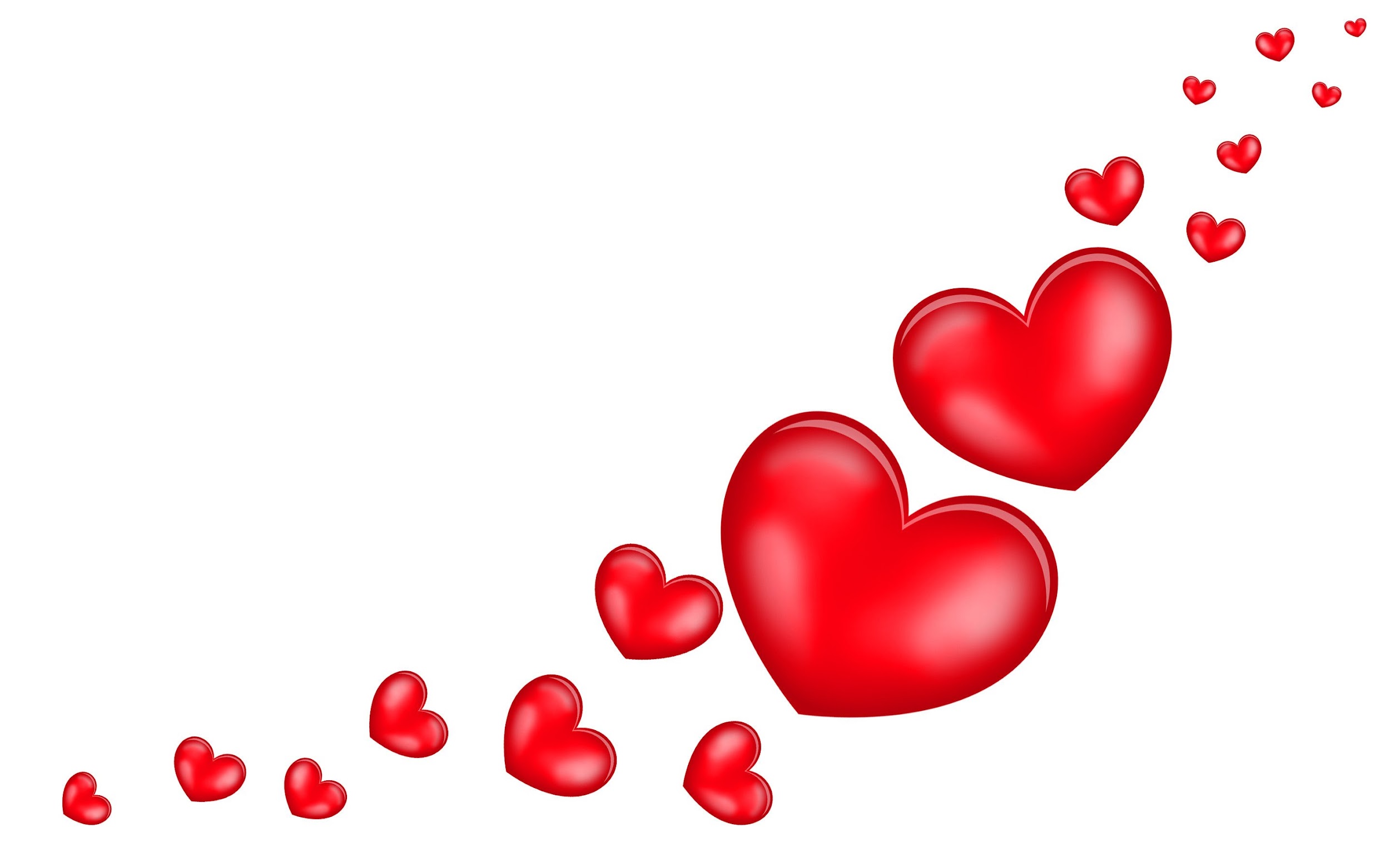 В прекрасный семейный выходной берем хорошее настроение и ингредиенты для вкуснейшего завтрака 
“Омлет”
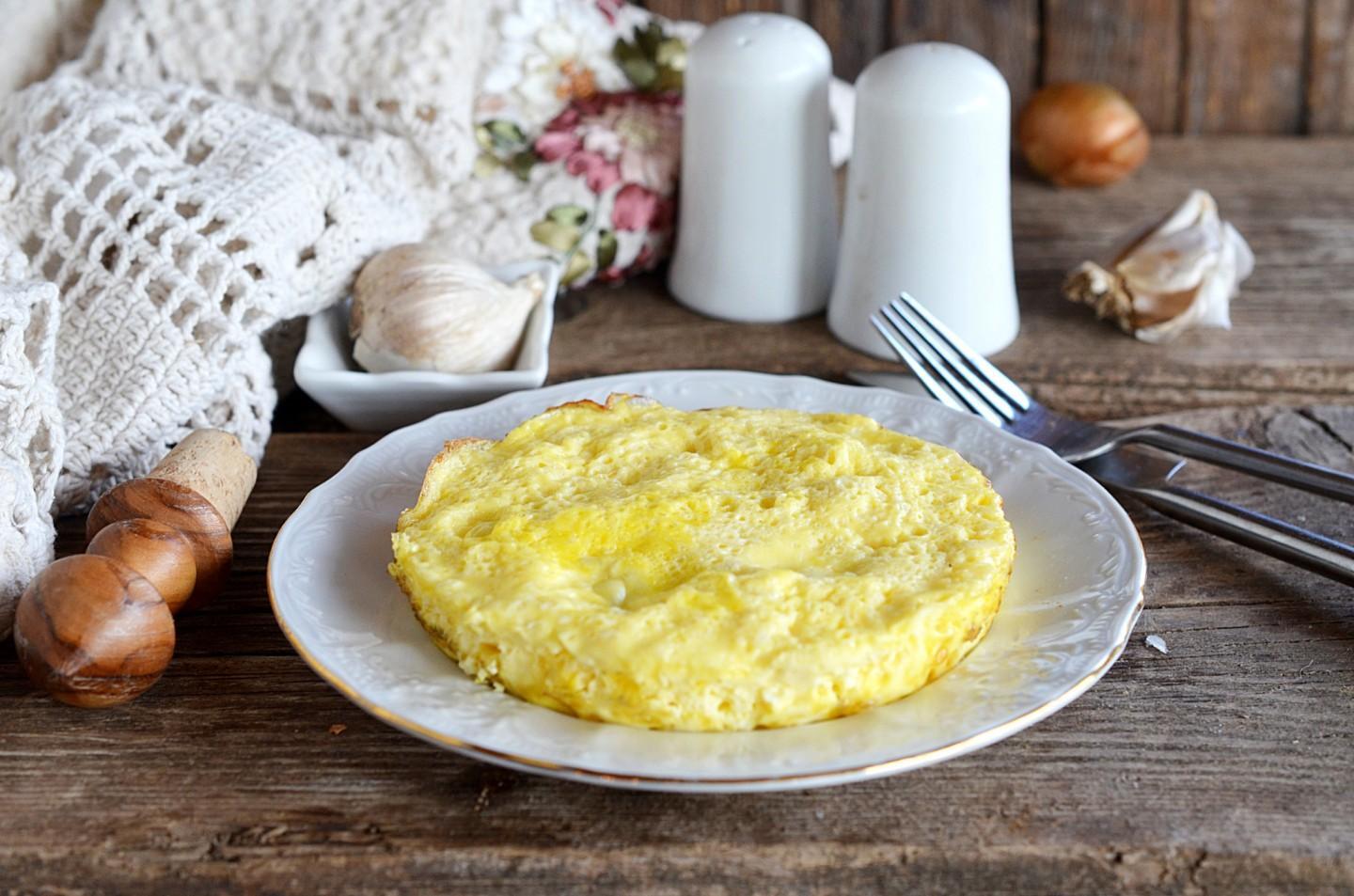 Начинаем!
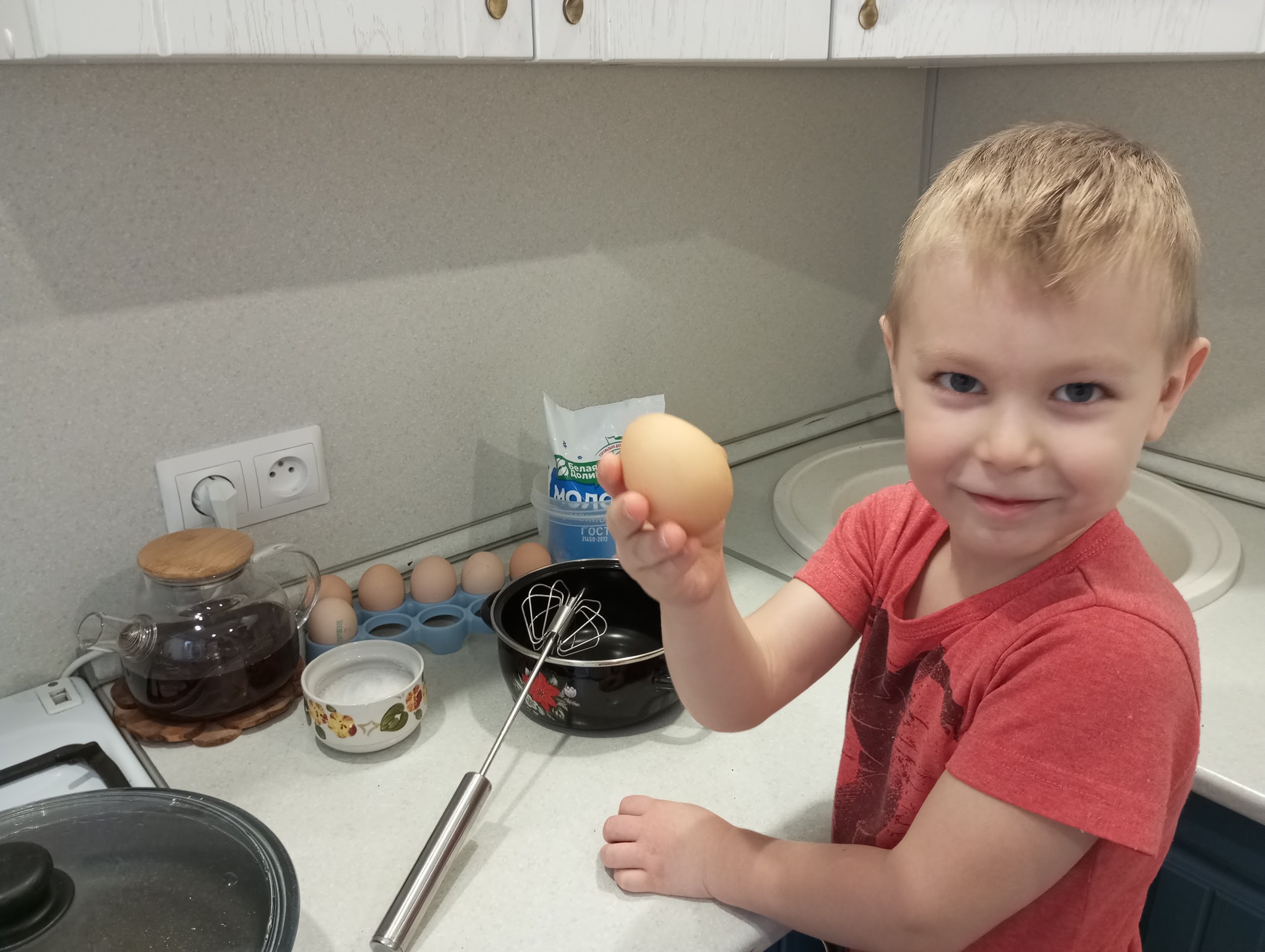 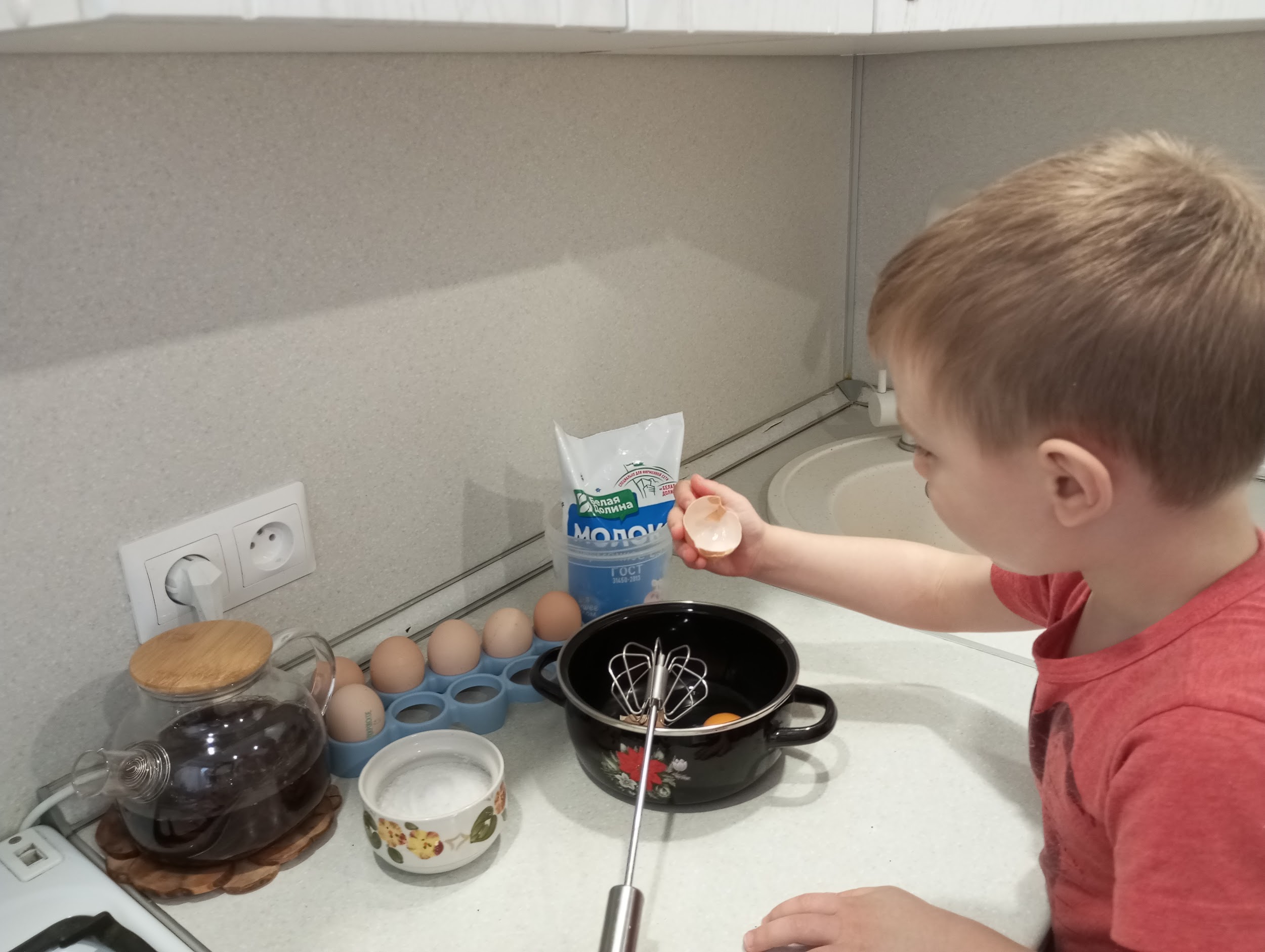 Разбиваем яйца в удобную посуду. 
Следим за отсутствием скорлупы в кастрюле😁
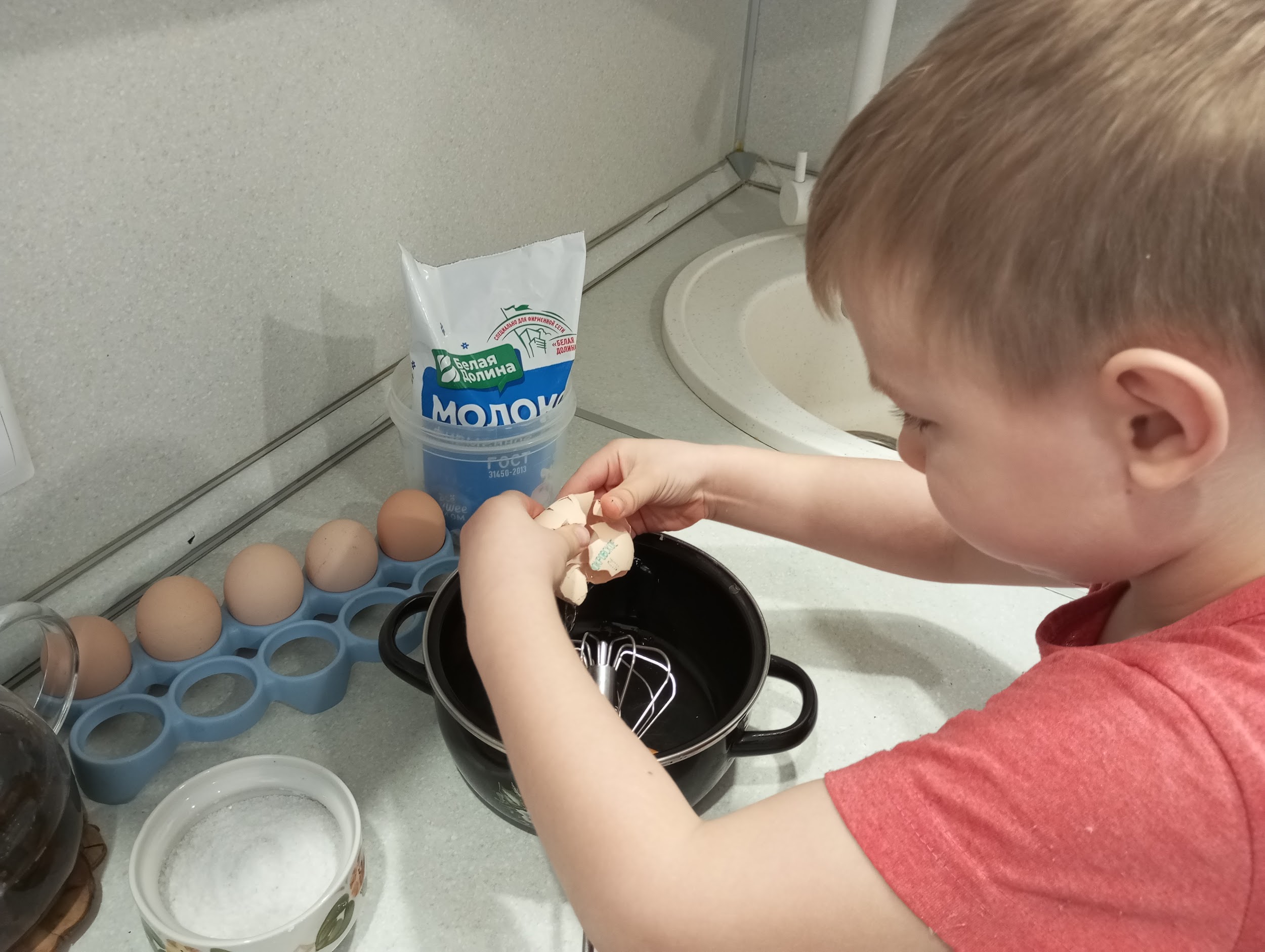 Солим 
Добавляем стакан молока
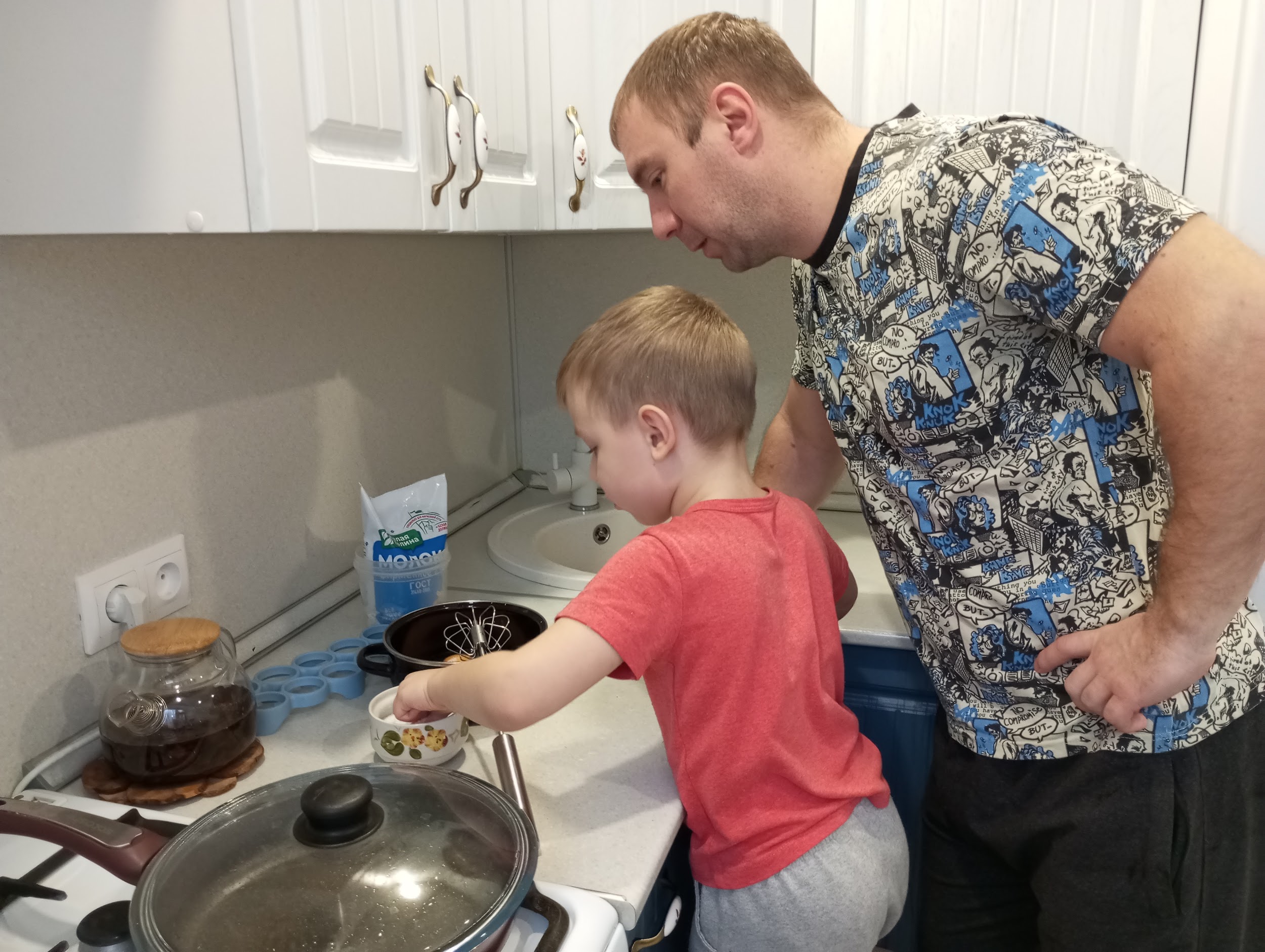 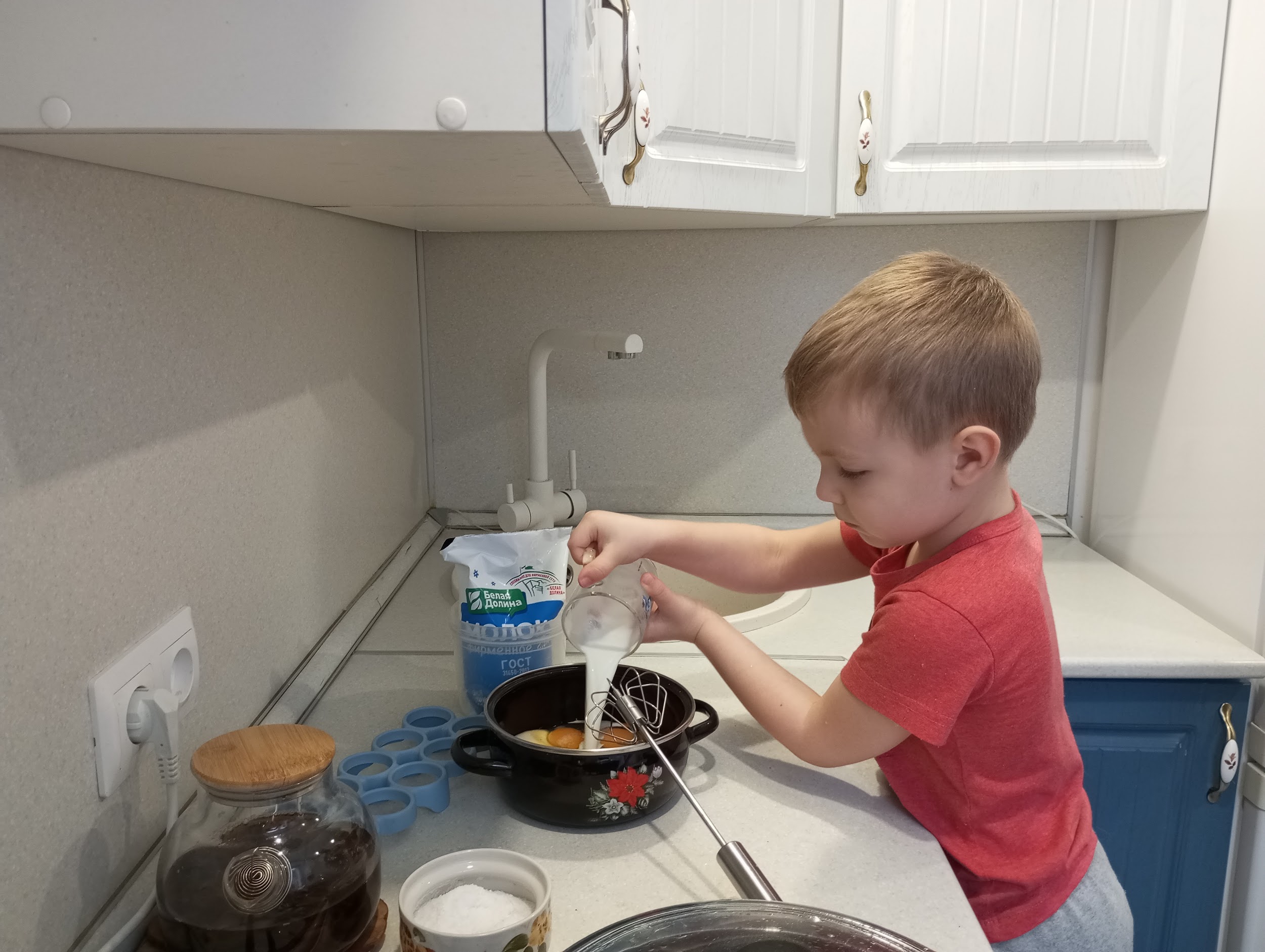 Взбиваем массу венчиком и режем колбаску😊аккуратно, следим за пальцами!
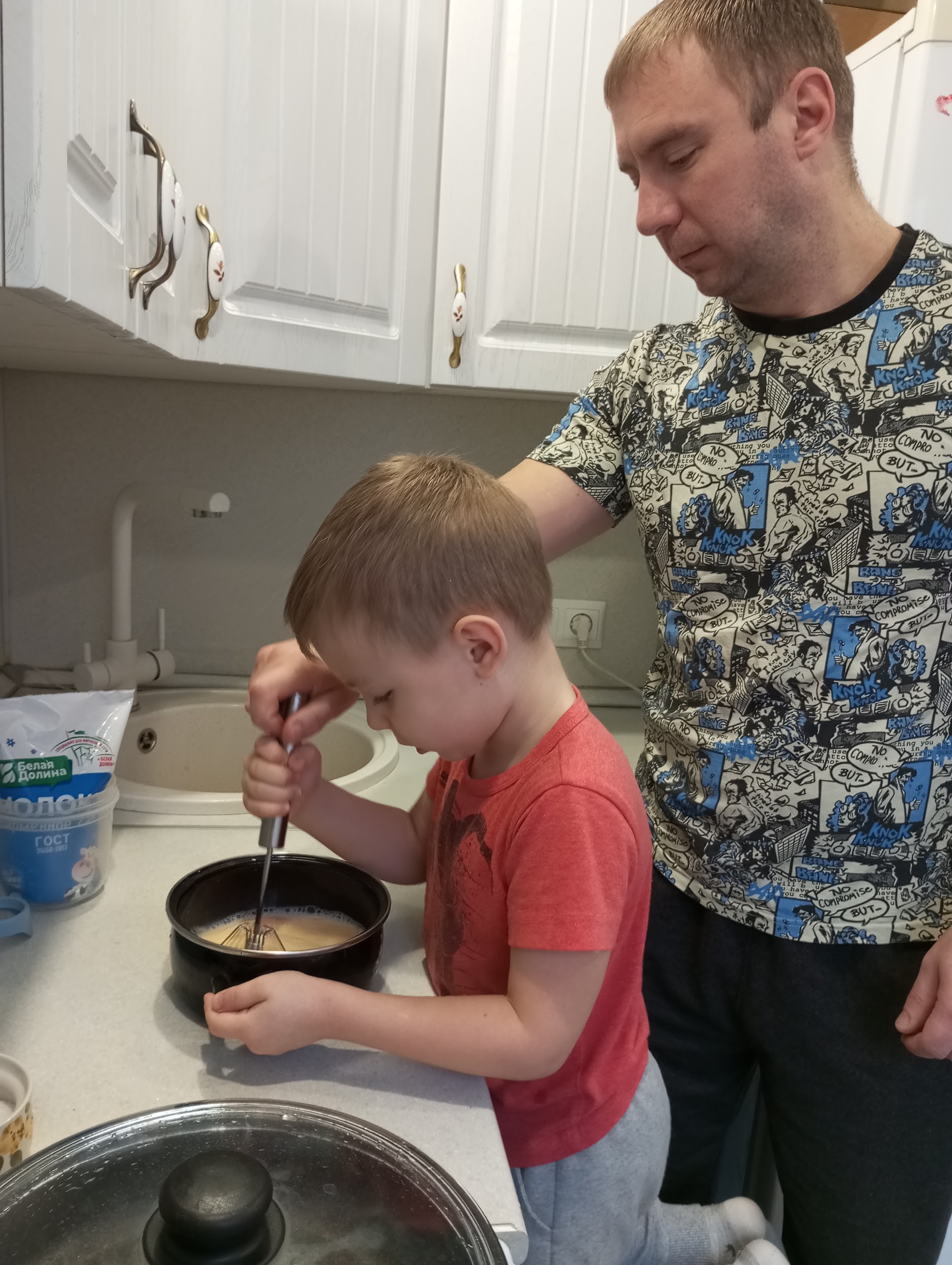 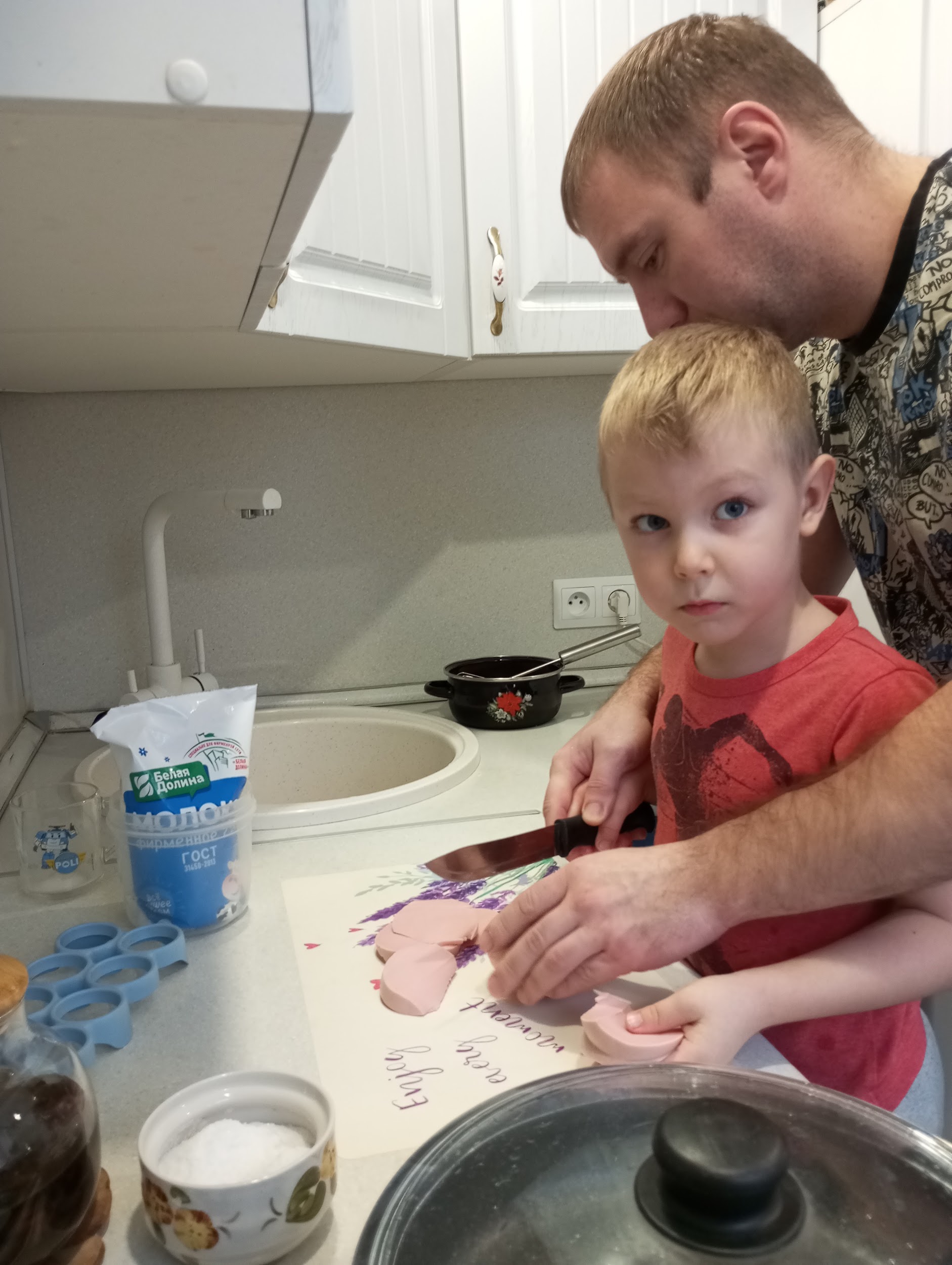 Поджариваем на сухой сковороде колбаску и выливаем массу. Накрываем крышкой, готовим на маленьком огне.
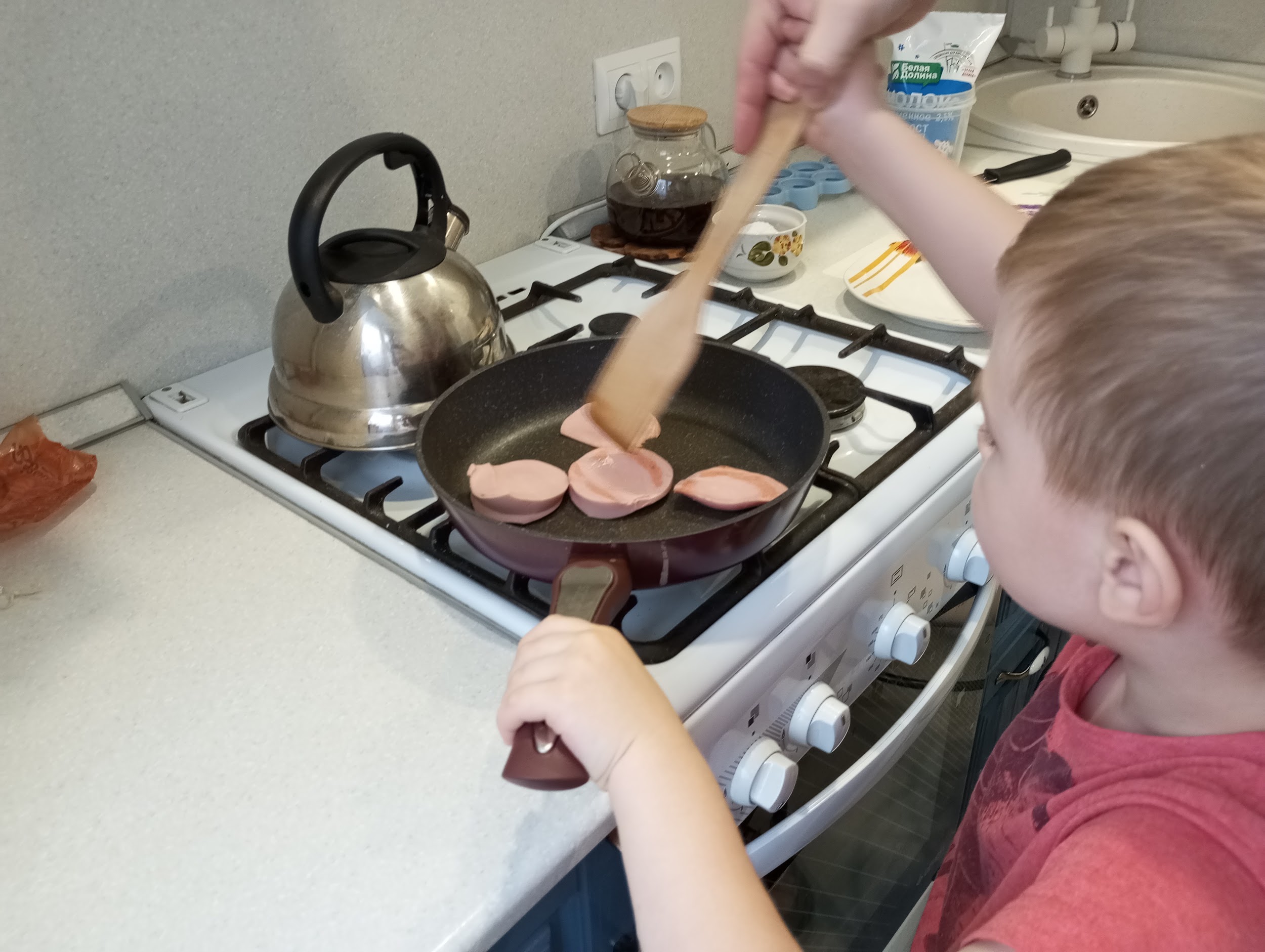 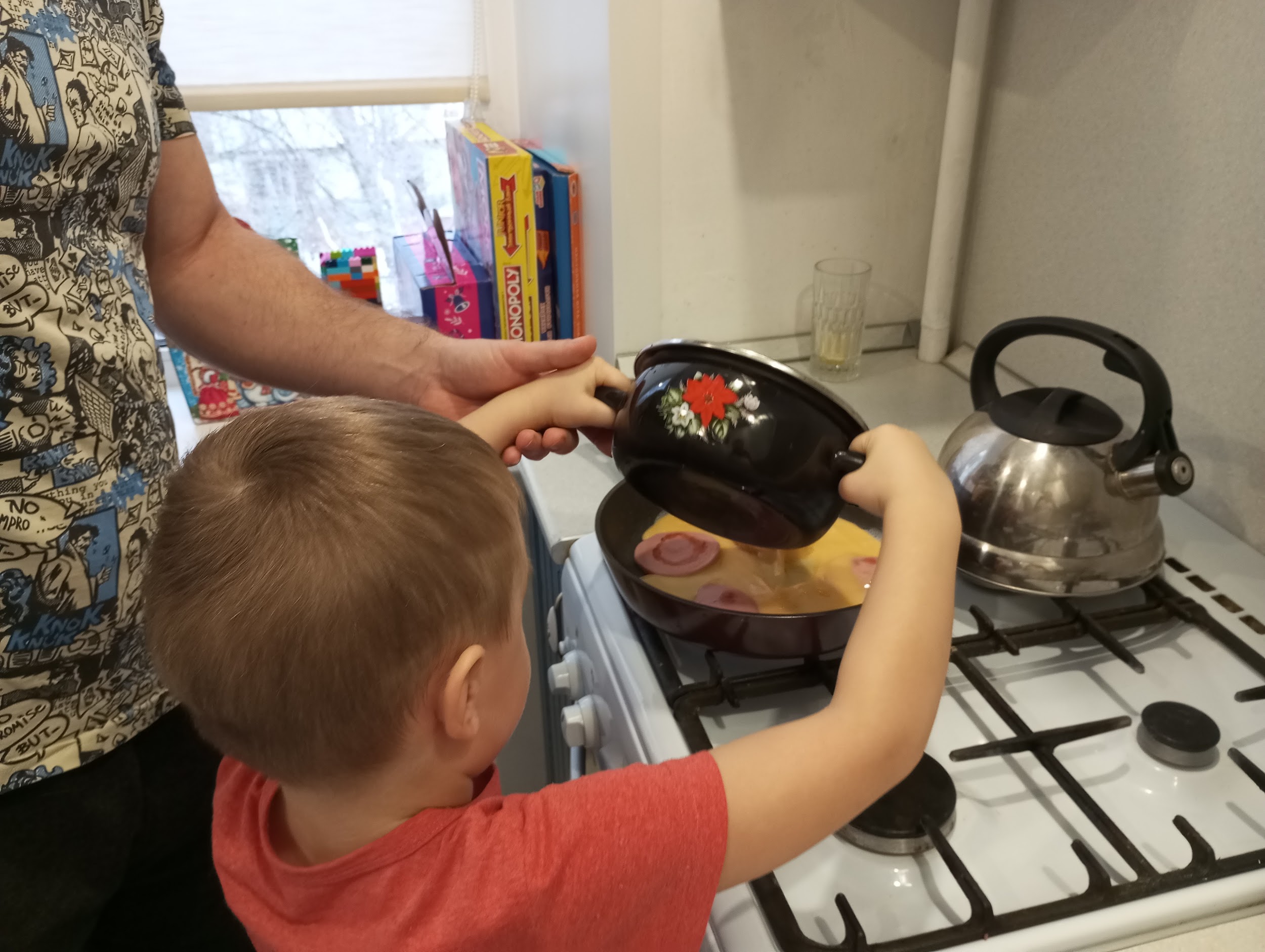 Наслаждаемся вкусным и полезным завтраком!
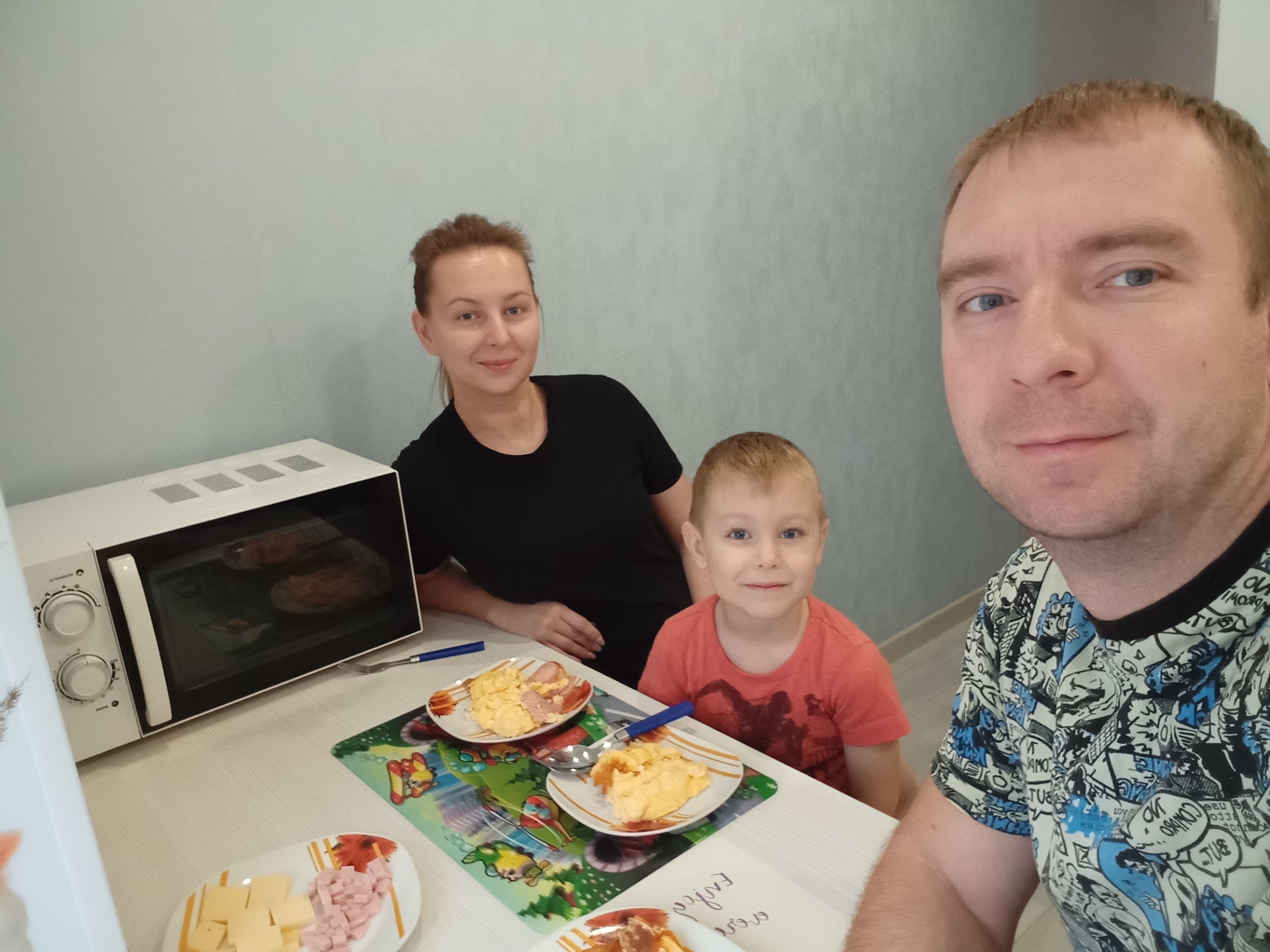 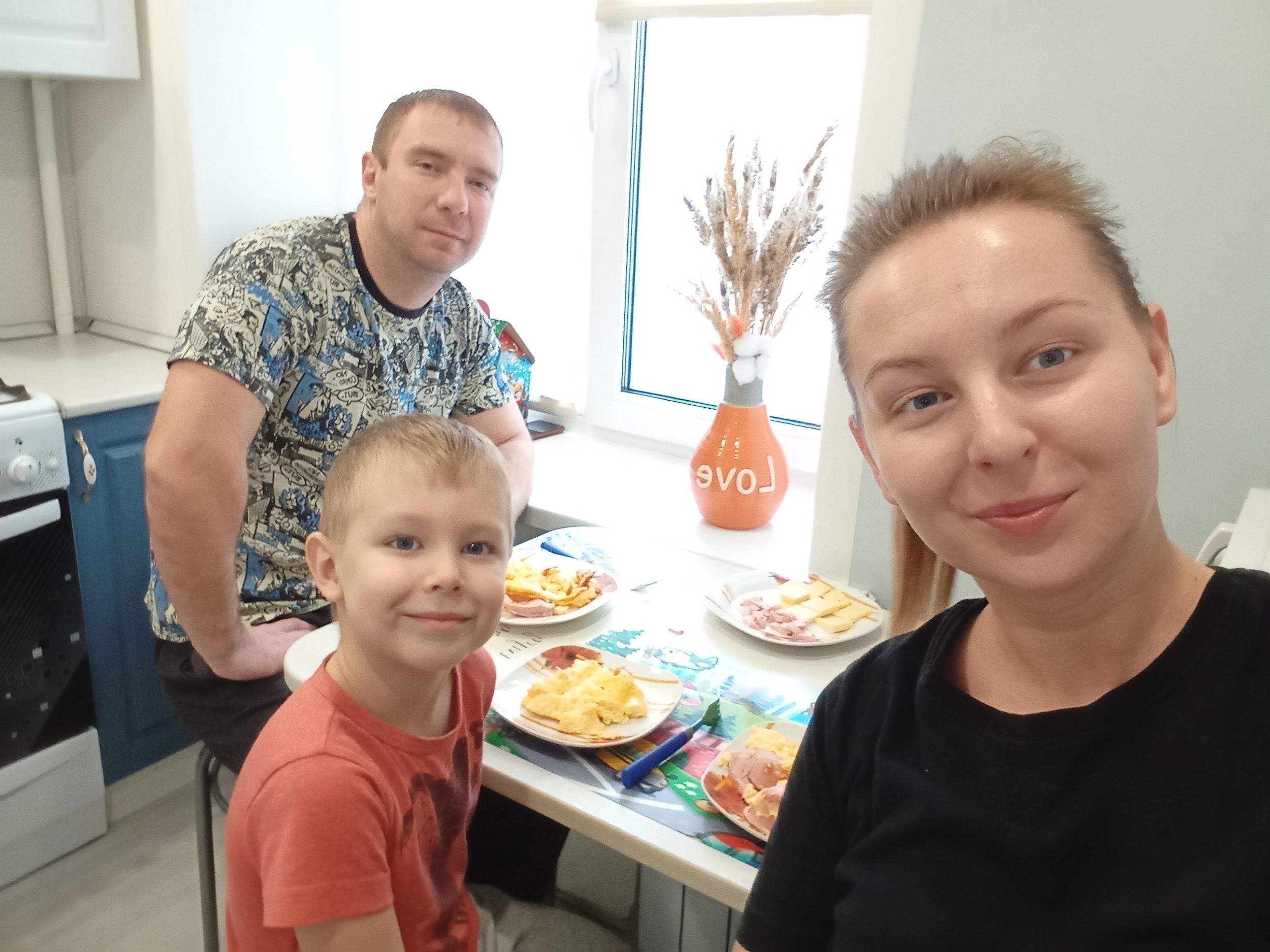